ISO 9000 & ISO 14000
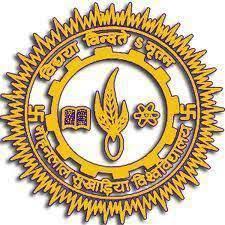 Presented By: Dr. Garima Joshi
Assistant Professor
Department of Pharmacy
Mohanlal Sukhadia University
ISO 9000
Series	of	standards,	developed	and	published	by the  International Organization for Standardization (ISO)
Define, as	establish, and maintain an effective quality assurance system for	manufacturing	and service industries
.
1. Costumer focus
Organization depends on their customer and therefore should understand current and future customer  needs, should meet customer requirements and strive to exceed customer expectation
2. Leadership
Leaders establish unity of purpose and direction of the organization.   They should create and maintain the internal environment in which people  become fully involved in achieving the goal
3. Engagement of People
People at all levels are the essence of an organization and their full  involvement enables their abilities to be used for the organization's benefit.
4. Process approach
A desired result is achieved	more efficiently when activities and related  resources are managed as a process.

5. Improvement
Improvement of the organization's overall performance should be a  permanent objective of the organization

6. Evidence based decision making
Effective decisions are based on the analysis of data and information

7. Relationship management
An organization and its external providers (suppliers,  contractors, service providers) are interdependent and a mutually beneficial  relationship enhances the ability of both to create value.
ELEMENTS OF ISO 9000
Management Responsibilities
	Quality system
	Contract review
	Design control
	Document and data control
	Purchasing
	Control of customer supplied product
	Product identification and traceability
	Process control
	Inspection and testing
	Control of inspection, measuring, and test equipment
	Inspection and test status
	Control of non conforming product
	Corrective and preventive actions
	Handling, storage, packaging, preservation and delivery
	Control of quality records
	Internal quality audits
	Training
	Servicing
	Statistical techniques

REQUIREMENT FOR REGISTRATION
Company Review
Refine
Map Functions
	Process control
	Inspection
	Purchasing
	Training
	Packaging
	Delivery
Must reregistered every 3 years
Helpful for companies that do not currently have a quality  management
BENEFITS OF ISO 9000
 Customer and user will benefit by receiving  the products that are :
 Conforming to the requirement
 Dependable and reliable
 Available when needed
 Maintainable
DISADVANTAGES
The amount of money, time and paperwork required for  registration.
Company can intend to produce a poor quality product  and providing it does so consistently and with the proper  documentation can put an ISO 9001 stamp on it.
The standard is seen as especially prone to failure when  a company is interested in certification before quality.
Certifications are in fact often based on customer  contractual requirements rather than a desire to actually  improve quality.
Competition among the numerous certifying bodies,  leading to a softer approach to the defects noticed in the  operation of the Quality System of a firm
ISO 14000
Environmental management
Help organizations to	work within  healthy environment
Help to meet the challenge of climate change  
Develop 570 international standards
PRINCIPLE OF ISO 14000
Review
Monitoring  &      Evaluation
Implementa
tion
Planning

Environmental
Policy
1. ENVIRONMENTAL POLICY
Be realistic taking into consideration the constraints and  resources of the company as well the extent of impacts  that the organization has on the environment. While  discussing impacts the document should embody life-  cycle analysis, resource conservation, waste reduction  and product design..
Be documented and available to all the employees and  the external parties – stakeholders and public.
Be clear about commitment for continued improvement of  EMS.
Be in conformity with the laws and rules and regulations.
In other words it must make a statement in regard to  compliance.
Lay down a framework of environmental objective
2. PLANNING
Planning of EMS for audit requires that the system should be in  the form of written plan or manual giving details of work and  procedures. When the work involves handling of hazardous  materials or any other procedure involving safety measures, it  has to be carefully written as a plan document. 
Planning for EMS  is an important function of an organization in the sense that it  takes into consideration a proper schedule, resources, targets,  successes as well as likely failures, contingencies and  alternatives to mitigate the crisis if it occurs.
 The plan includes  environmental aspects and impact, though there may be an  overlap in policy and planning in this regard.

Planning takes into consideration the processes, resources,
responsibilities, skills authority and coordination.
3. IMPLEMENTATION
The next element of EMS specifications, ISO 14001 is it  implementation. An organization should have support and  capabilities for achieving objectives and targets set out in policy  and plan. The process of implementation implies management  skills. Implementation for ISO 14001 means:
Management of Human, Financial and Natural resources.
Motivation for action.
Responsibilities.
Documentation.
Communication within the organization.
Operational control.
Preparedness for emergency.
Records and management of information
4. MONITORING AND EVALUATION
EMS demands a mechanism for measuring performance  and evaluation. After monitoring and evaluation, an  organization could then review its actions for  improvements. 
Therefore a process has to be evolved  that involves testing, and verification. Such a process  must be an ongoing process to identify environmental  performance indicators that are verifiable. 
Also for regular  monitoring, the companies must establish a system and  procedure for determining compliance and conformance  with law and rules and regulations. 
For conformance to all  the above regulations a periodic audit of EMS should be  conducted either by internal or external auditors who are  trained and qualified for the job.
5.REVIEW
At Review stage, the organization has to think in terms of continual  improvements of environmental performance.
Review is very important because it undertakes an in-depth analysis of all the  issues of environmental concern. Reviews must go beyond the stage of  compliance.
It must pay full attention to implementation of objectives set out by the  organization. If the objectives have not been achieved or not achievable, these  must be changed or modified. Issues to be discussed in the process of review  are :
Suitability of environmental policy;
Recommendations of audit report;  
New regulations;
Interest of stakeholders;
Public awareness and pressures.
ELEMENTS OF ISO 14000
	Environmental policy — Develop a statement of your organization’s commitment to the environment. Use this policy as a  framework for planning and action.
	Environmental aspects — Identify environmental attributes of your products, activities and services. Determine those that  could have significant impacts on the environment.

Legal and other requirements — Identify and ensure access to relevant laws and regulations (and other requirements to which  your organization adheres).
	Objectives and targets — Establish environmental goals for your organization, in line with your policy, environmental  impacts, views of interested parties and other factors.
	Environmental management program — Plan actions to achieve objectives and targets.
	Structure and responsibility — Establish roles and responsibilities and provide resources.
	Training, awareness and competence — Ensure that your employees are trained and capable of carrying out their
environmental responsibilities.
	Communication — Establish processes for internal and external communications on environmental management issues.
	EMS documentation — Maintain information on your EMS and related documents.
	Document control — Ensure effective management of procedures and other system documents.
	Operational control — Identify, plan and manage your operations and activities in line with your policy, objectives and  targets.
	Emergency preparedness and response — Identify potential emergencies and develop procedures for preventing and  responding to them.
	Monitoring and measurement — Monitor key activities and track performance.
	Nonconformance and corrective and preventive action — Identify and correct problems and prevent recurrences.
	Records — Keep adequate records of EMS performance.
	EMS audit — Periodically verify that your EMS is operating as intended.
	Management review — Periodically review your EMS with an eye to continual improvement
REGISTRATION OF ISO 14000
Stage 1 Audit - Review the facility’s environmental  manual and system level procedures to ensure that it  meets the ISO 14001 Standard (includes a walk-  through of your facility)

Stage 2 Audit - Conduct a comprehensive  environmental registration audit to verify compliance  with the ISO 14001 Standard (typically six-to-eight  weeks after the Stage 1 audit).

Conduct surveillance audits to ensure continued  compliance (annually, or sometimes twice a year)
ADVANTAGES OF ISO 14000
	COST SAVING- International standards helps  optimize operation and therefore improve the bottom  line.
	Enhance Customer satisfaction- International  Standards helps improve quality, enhance customer  satisfaction and increase sale.
	Access to new market : it helps to prevent trade  barriers and open up global market
	Increases market share- it helps increase productivity  & competitive advantages.
	Environment benefits- helps reduce negative impact  on the environment
DISADVANTAGES OF ISO 14000
DIFFERENCE BETWEEN ISO 9000 AND  14000
ISO 9000 is an international standard for the  development of quality management systems  that any organization can adopt.
ISO 14000 is an international standard for  environmental management systems that any  organization can also adopt potentially
…
ISO	9000	purpose:	to	enable	companies	to
demonstrate that they are in a position to  provide products or services that meet customer  expectations and are focused on total customer  satisfaction.
ISO 14000 serves as a tool for defining and  implementing activities that meet  environmental business concerns.
Thank you…